Региональная служба по тарифам и ценообразованию Забайкальского края
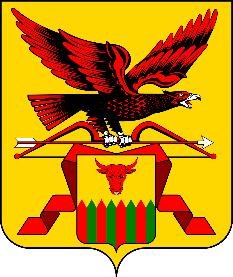 Актуальные вопросы взаимодействия 
с органами местного самоуправления
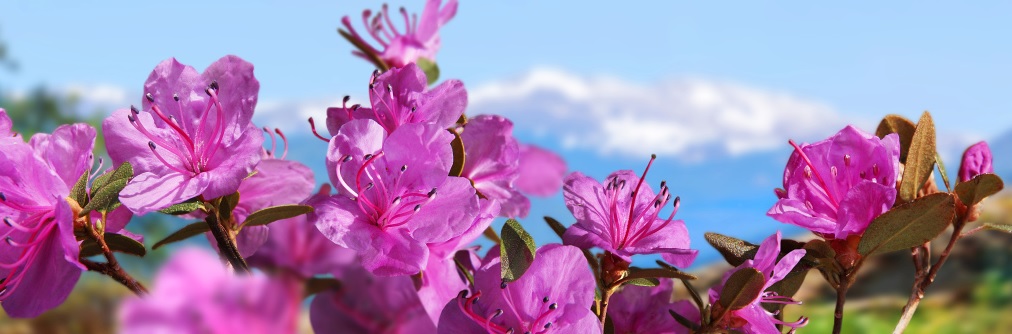 1
Розничная продажа алкогольной продукции
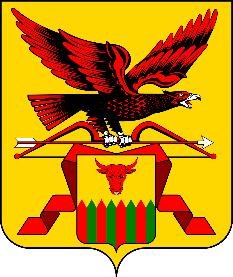 Определение границ территорий, прилегающих к организациям и объектам, на которых не допускается розничная продажа алкогольной продукции:
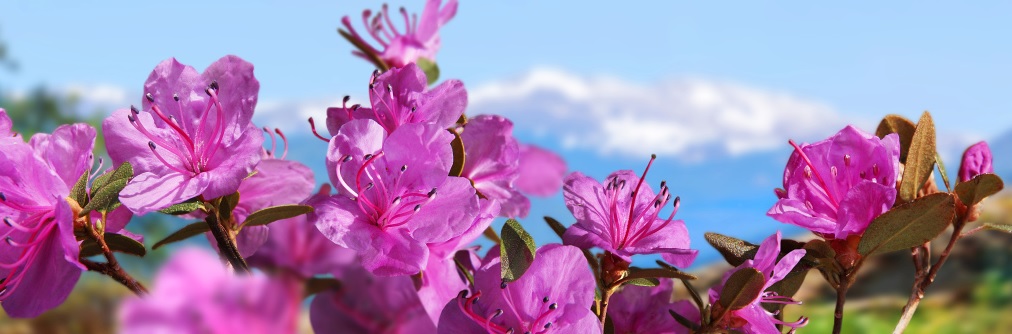 Вступительное слово: Морозова Елена Александровна
1.1 Результаты работы по увеличению расстояний границ прилегающих территорий – Марочкина Ольга Владимировна
1.2 Изменения в законодательстве в области принятия органами местного самоуправления нормативных правовых актов, устанавливающих расстояние границ территорий, прилегающих к социально значимым объектам, на которых не допускается розничная продажа алкогольной продукции – Макарова Ольга Сергеевна
2
Муниципальные районы и городские округа, в которых пересмотрено расстояние до прилегающих территорий, на которых не допускается розничная продажа алкогольной продукции
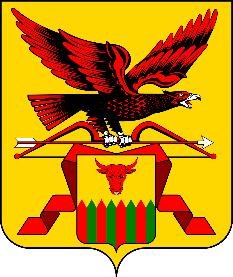 3
Муниципальные районы и городские округа, в которых пересмотрено расстояние до прилегающих территорий, на которых не допускается розничная продажа алкогольной продукции
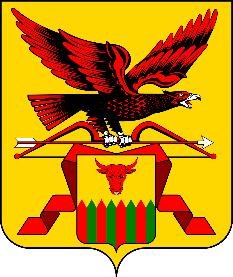 4
Муниципальные районы и городские округа, в которых не принято решение по увеличению расстояния до прилегающих территорий, на которых не допускается розничная продажа алкогольной продукции
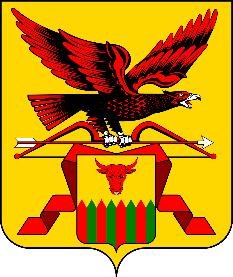 5
Изменения в законодательстве в области принятия органами местного самоуправления нормативных правовых актов, устанавливающих расстояние границ территорий, прилегающих к социально значимым объектам, на которых не допускается розничная продажа алкогольной продукции
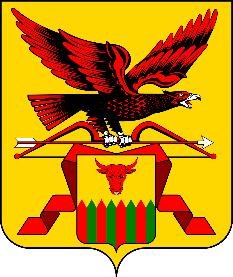 Сравнительный анализ правовых актов, принимаемых органами местного самоуправлению в связи с вступлением в силу Постановления Правительства РФ от 23 декабря 2020 года № 2220
Подписание, опубликование, вступление в силу правового акта местного самоуправления
Нормативный правовой акт органа местного самоуправления с 2021 года
Нормативный правовой акт органа местного самоуправления до 2021 года
1 этап
6 этап
Направление опубликованного НПА в лицензирующий орган в течении 30 дней
Разработка нормативного правового акта, устанавливающего границы территорий на которых не допускается розничная продажа алкогольной продукции (решения, постановления)
После получения заключения об одобрении специальной комиссии орган местного самоуправления направляет проект муниципального правового акта на общественное обсуждение, по результатам общественного обсуждения орган местного самоуправления принимает муниципальный правовой акт
2 этап
6 этап
Проект НПА направляется в органы государственной власти субъекта Российской Федерации, осуществляющие регулирование в сферах торговой деятельности, культуры, образования и охраны здоровья, и уполномоченному по защите прав предпринимателей в субъекте Российской Федерации для их рассмотрения
Внесение проекта на рассмотрение
Вступление в силу правового акта местного самоуправления
5 этап
5 этап
3 этап
Создание специальной комиссии и одобрение НПА 2/3 голосов, по результатам составляется заключение о одобрении/отклонении
рассмотрение проекта, согласование доработанного проекта и принятие (издание) муниципального акта;
Органы государственной власти субъекта, которым направлен проект не позднее 30 дней в срок не позднее 30 календарных дней со дня поступления проекта направляют заключения в орган местного самоуправления (носят рекомендательный характер
4 этап
4 этап
подписание и официальное опубликование (обнародование)
Изменения в законодательстве в области принятия органами местного самоуправления нормативных правовых актов, устанавливающих расстояние границ территорий, прилегающих к социально значимым объектам, на которых не допускается розничная продажа алкогольной продукции
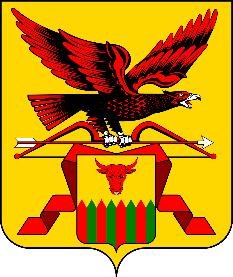 7
Изменения в законодательстве в области принятия органами местного самоуправления нормативных правовых актов, устанавливающих расстояние границ территорий, прилегающих к социально значимым объектам, на которых не допускается розничная продажа алкогольной продукции
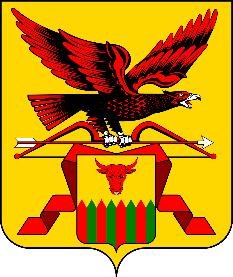 8
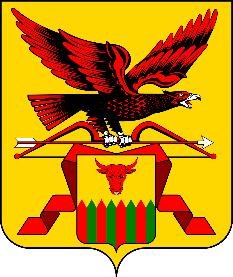 По вопросам, связанным с лицензированием розничной продажи алкогольной продукции можно обратиться по номеру телефона 
8 (3022) 21 13 26 
 Марочкина Ольга Владимировна – начальник отдела лицензирования розничной продажи алкогольной продукции 
Макарова Ольга Сергеевна – заместитель начальника лицензирования розничной продажи алкогольной продукции